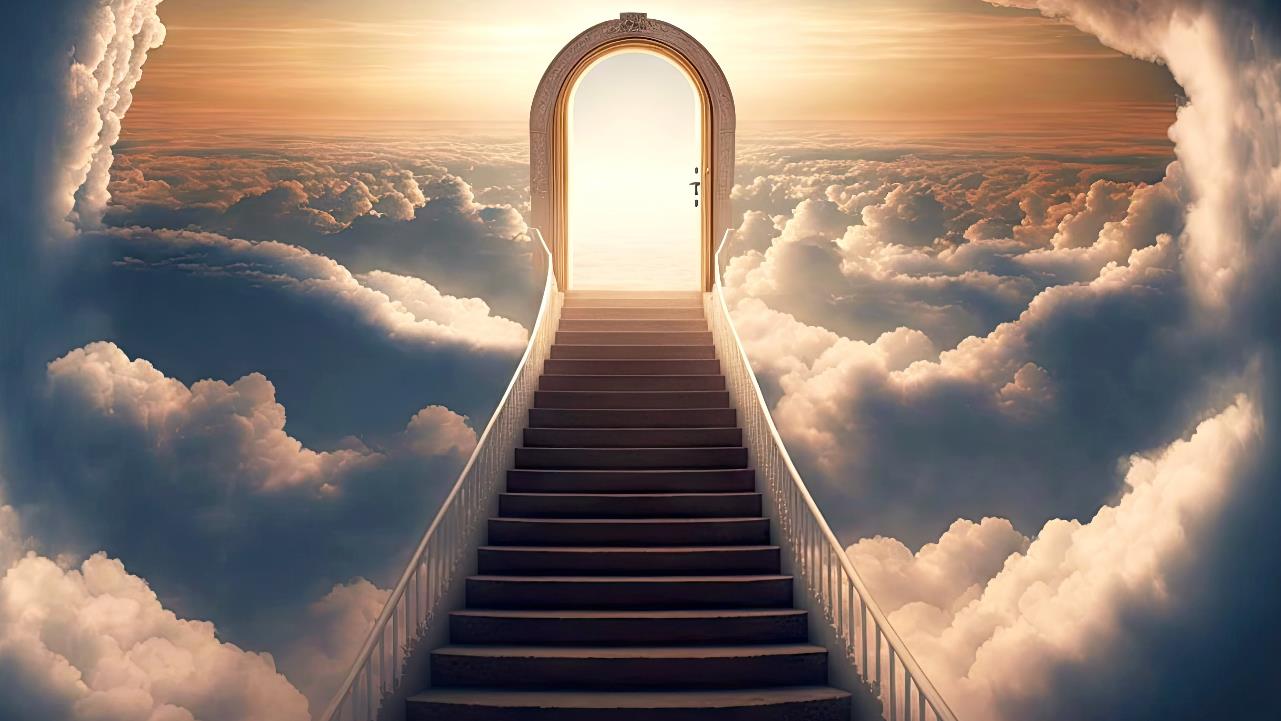 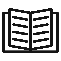 LIÇÃO 05
A Realidade Bíblica da Santificação Cristã
2º trimestre 2024
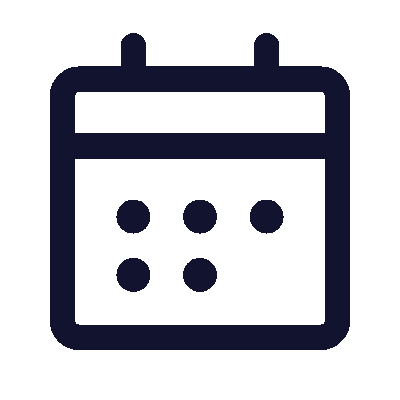 05 de Abril 2024
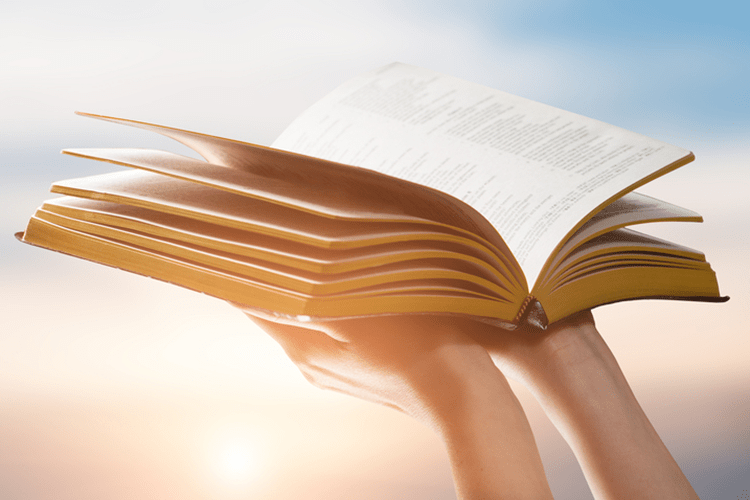 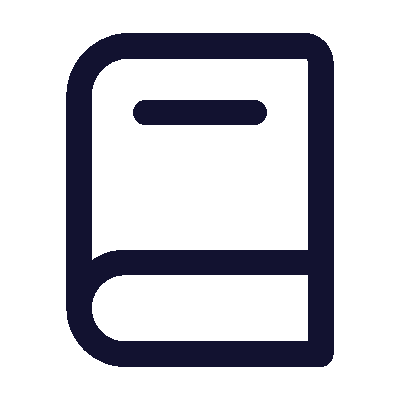 TEXTO PRINCIPAL
Na qual vontade temos sido santificados pela oblação do corpo de Jesus Cristo, feita uma vez.” (Hb 10.10)
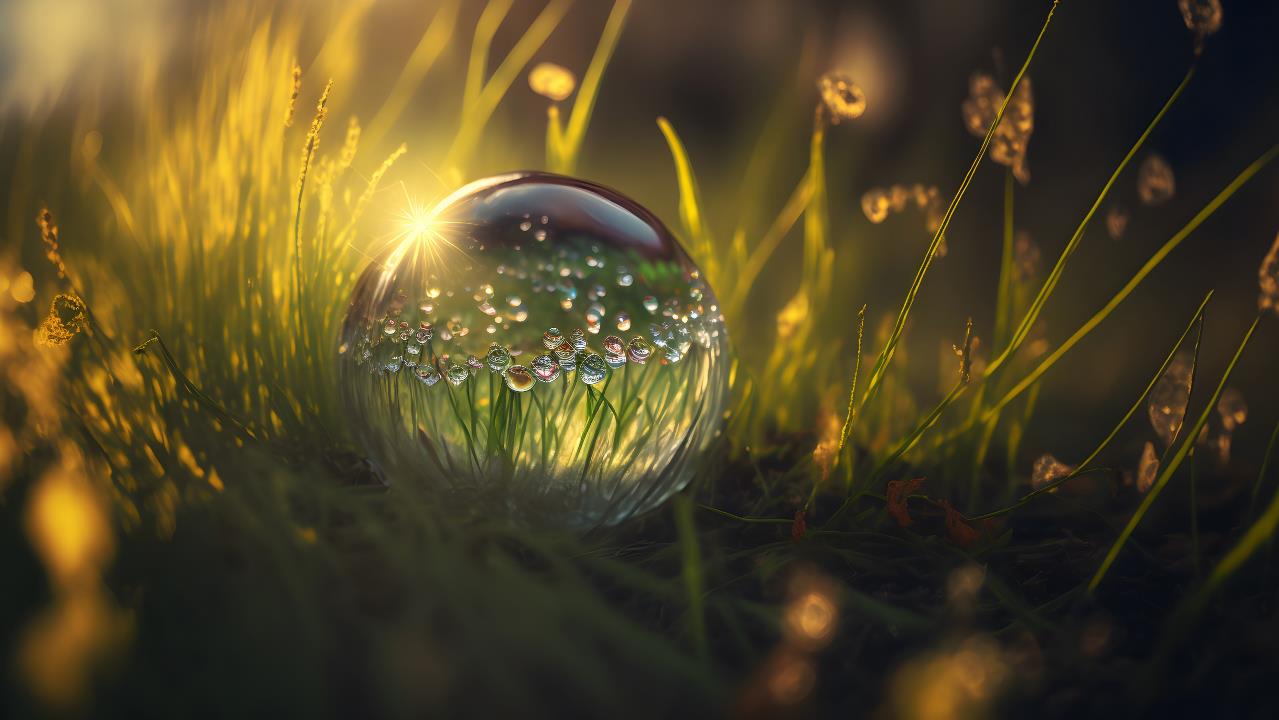 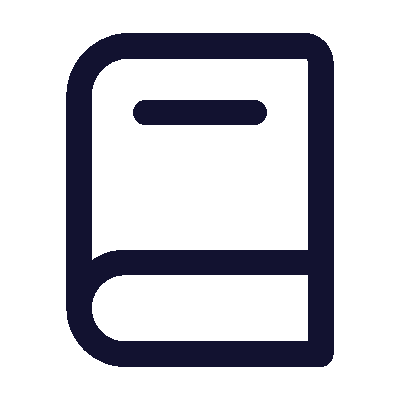 RESUMO DA LIÇÃO
A santificação não somente é possível, mas também esperada por Deus em nossa vida
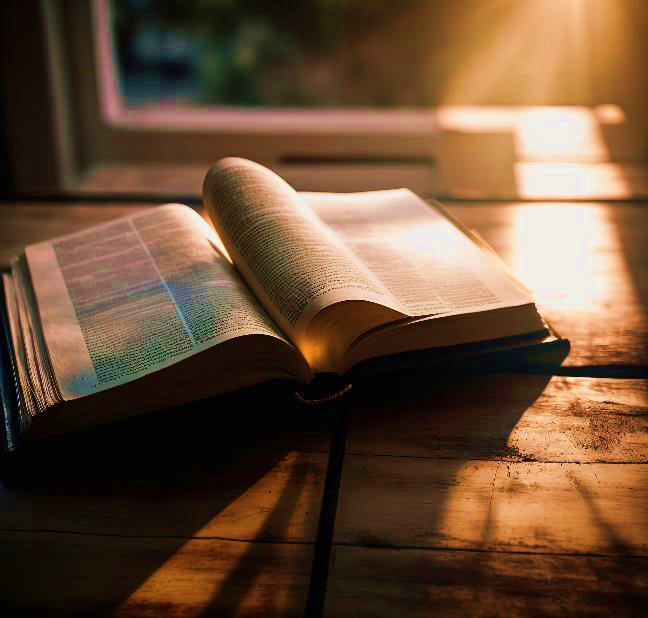 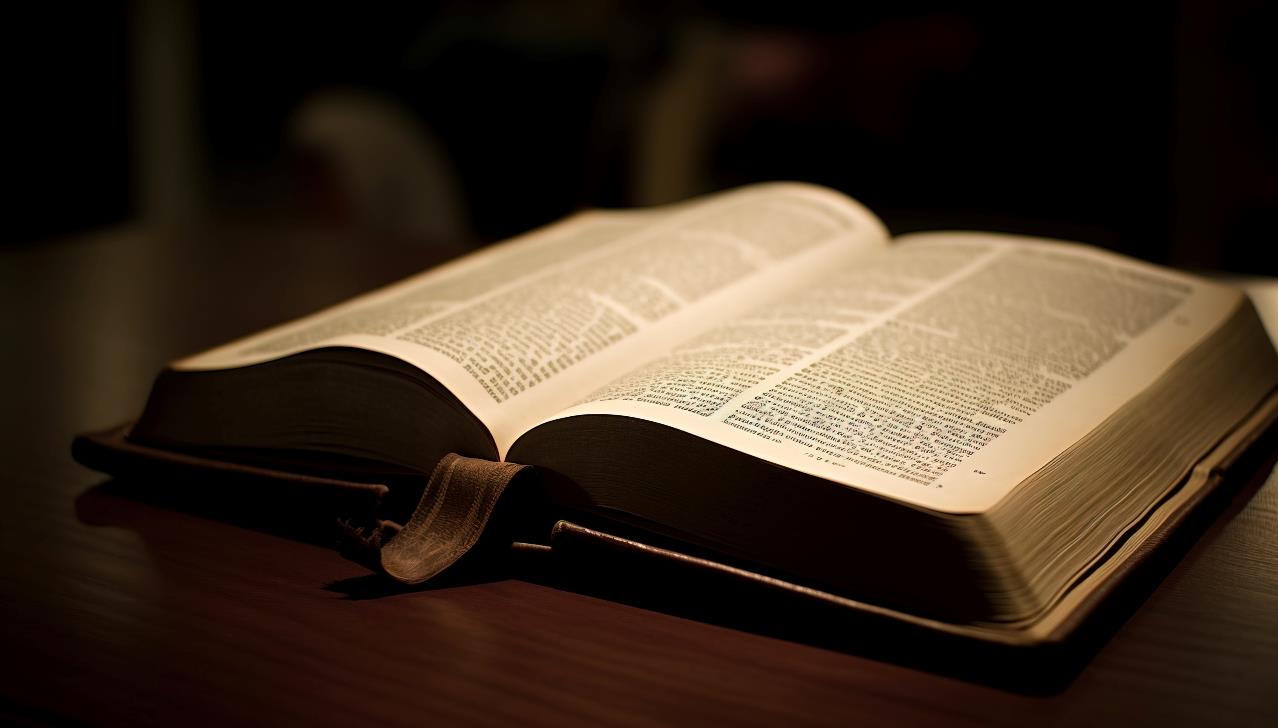 TEXTO BÍBLICO
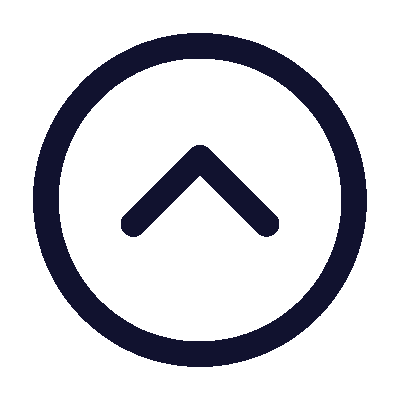 1 Pedro 1.13-20
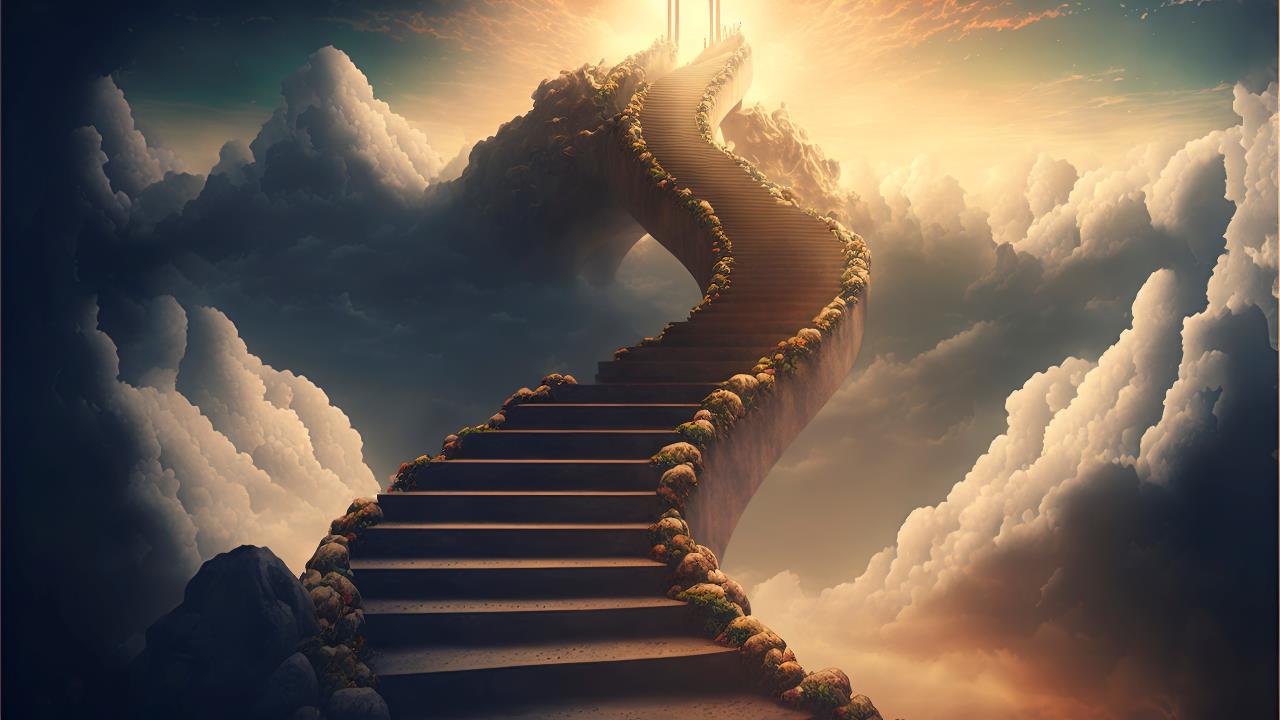 Introdução
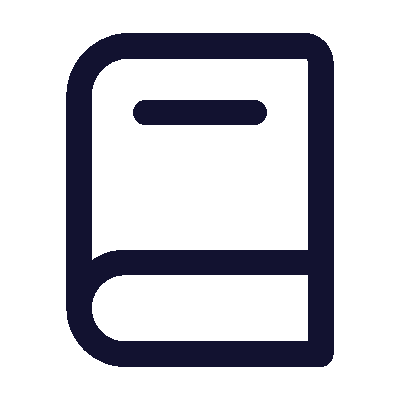 A santidade, característica moral e prática da fé cristã, é um dos ensinos mais presentes nas Escrituras.
Para o homem dos nossos dias,
a santidade é representada por pessoas de um grupo tidas por retrógradas, atrasadas e que estão desconectadas com os costumes e regras deste mundo.
A verdade é que a santidade é desprezível para o mundo, pois ela faz parte do caráter de Deus.
E para Ele, a santidade é necessária para os que o seguem.
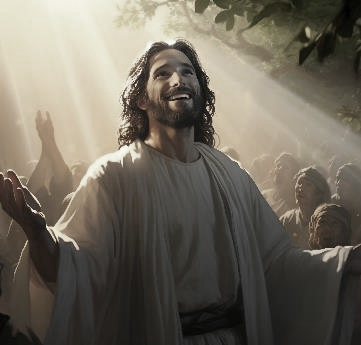 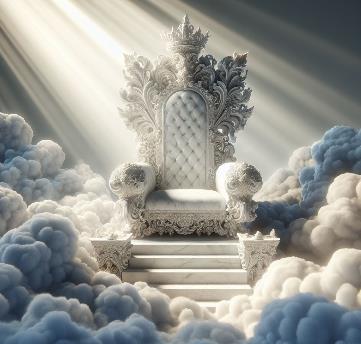 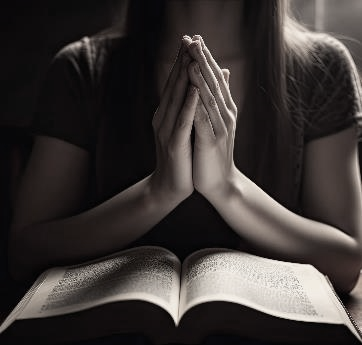 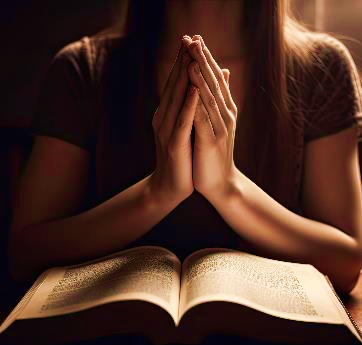 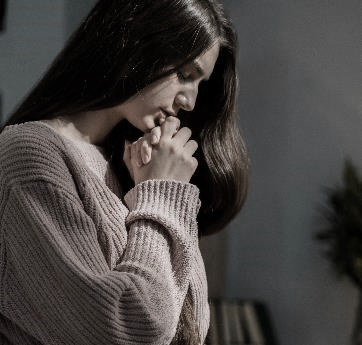 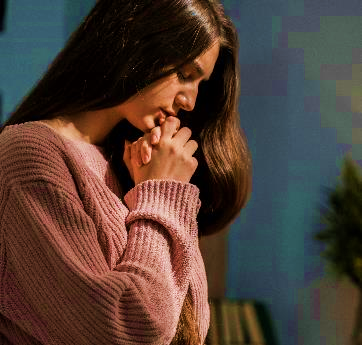 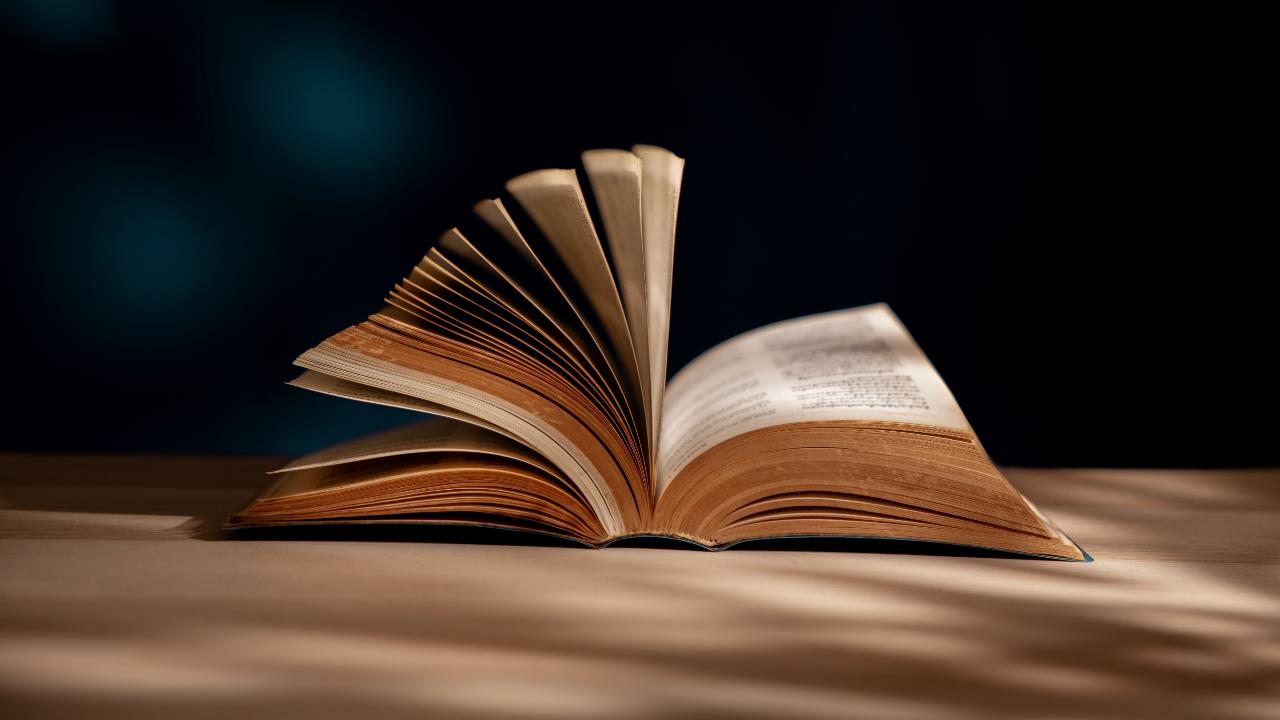 OBJETIVOS DA LIÇÃO
1. ENFATIZAR
3. COMPREENDER
2. CONSCIENTIZAR
a santidade de Deus
o que é a santidade na prática
de que a santificação é um processo
1
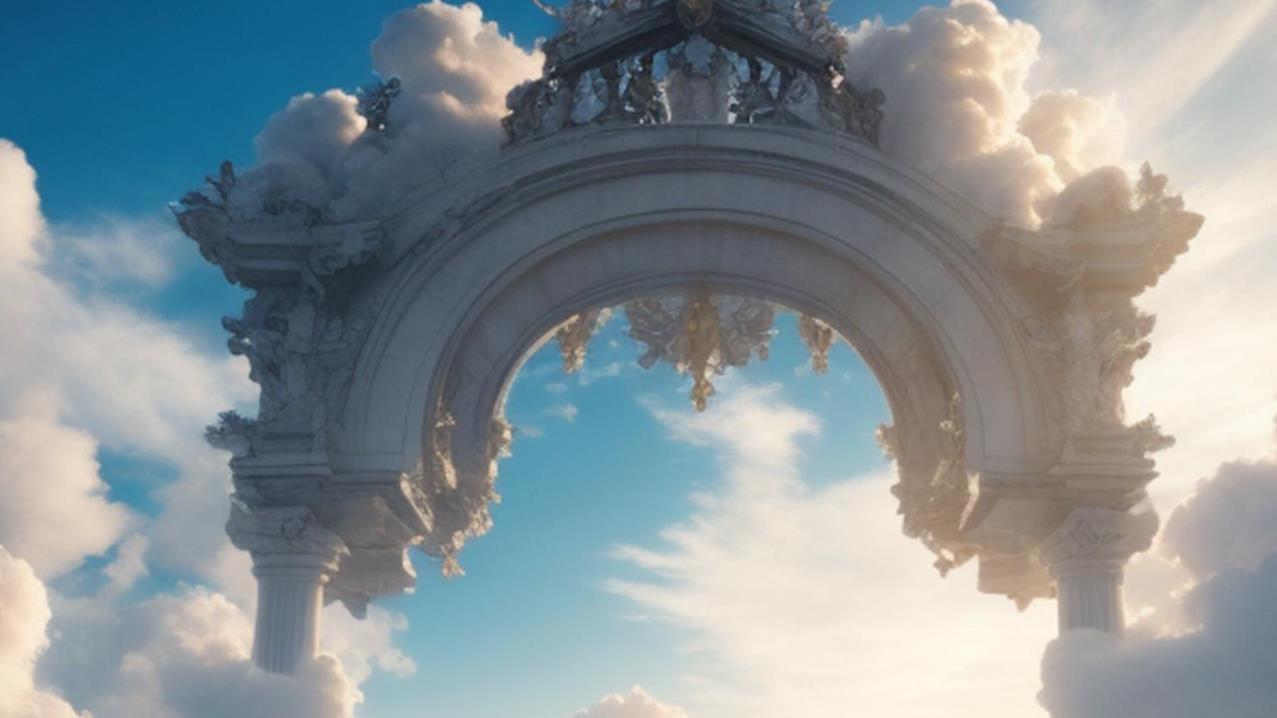 A SANTIDADE DE DEUS
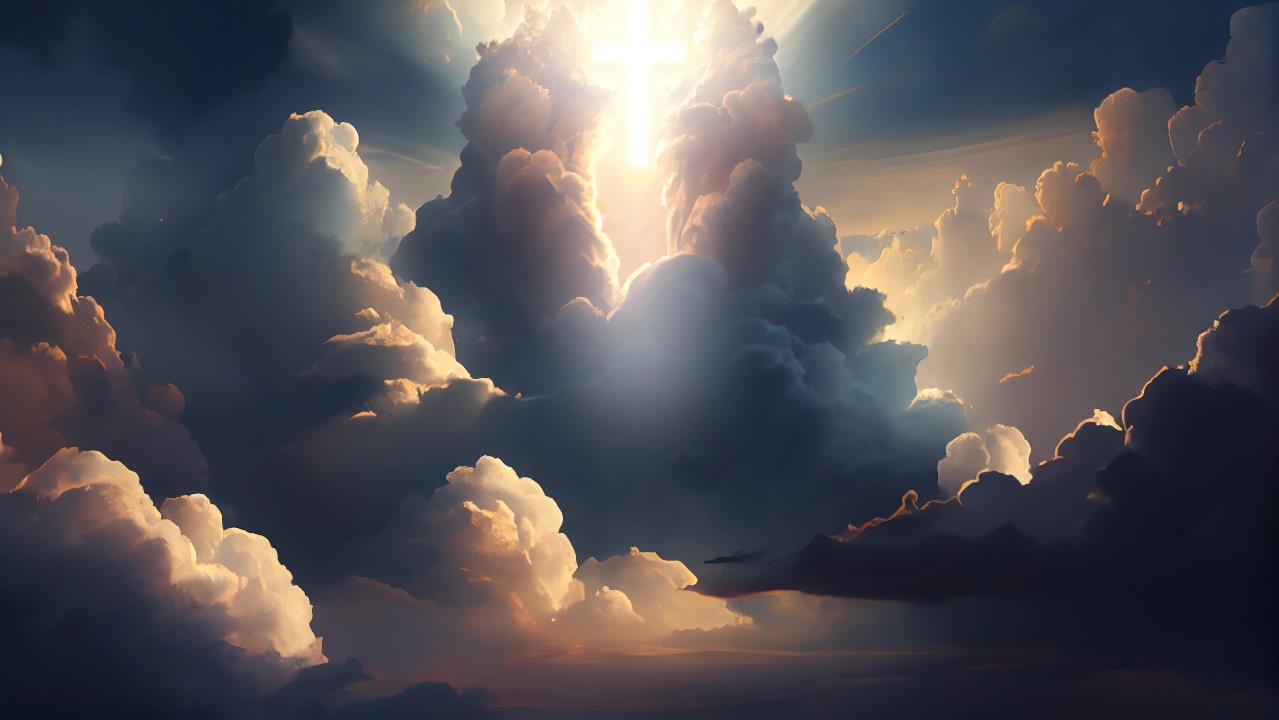 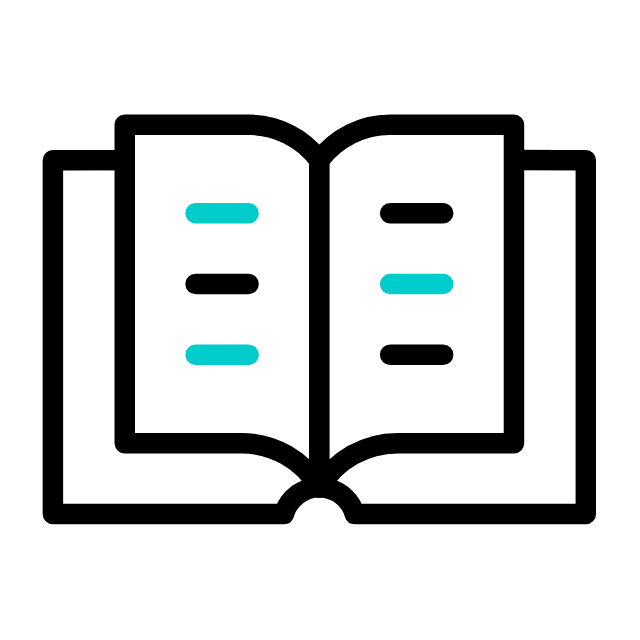 I - A SANTIDADE DE DEUS
1. Deus é Santo
O primeiro motivo pelo qual os cristãos ensinam e buscam a santidade é porque Deus é Santo.
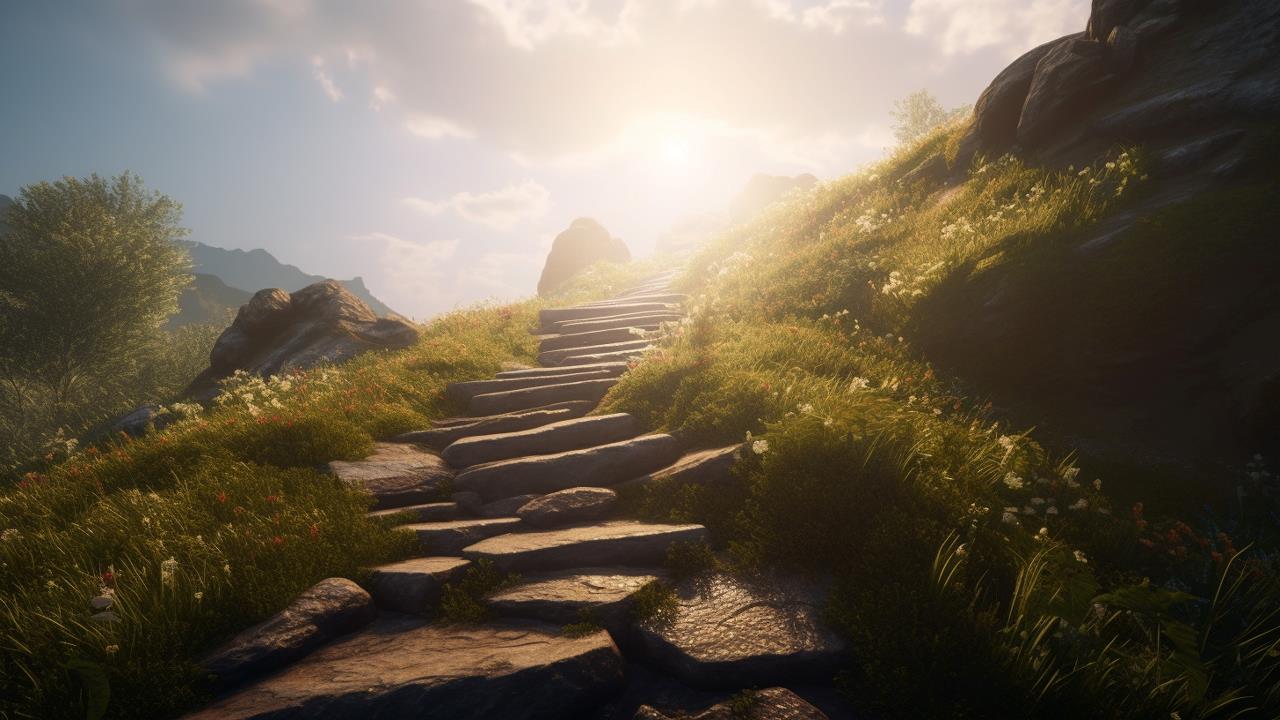 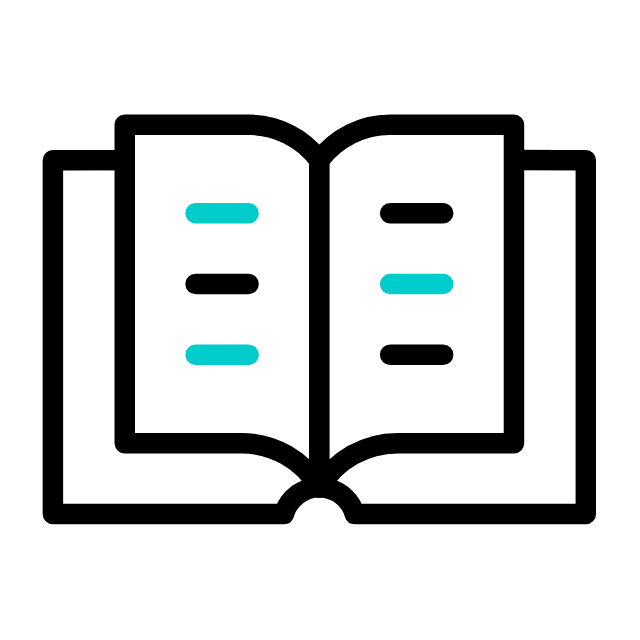 I - A SANTIDADE DE DEUS
2. O Senhor Jesus é Santo
Jesus é descrito como estando bastante tempo cercado de pessoas pecadoras, mas sem ser afetado pelos pecados delas.
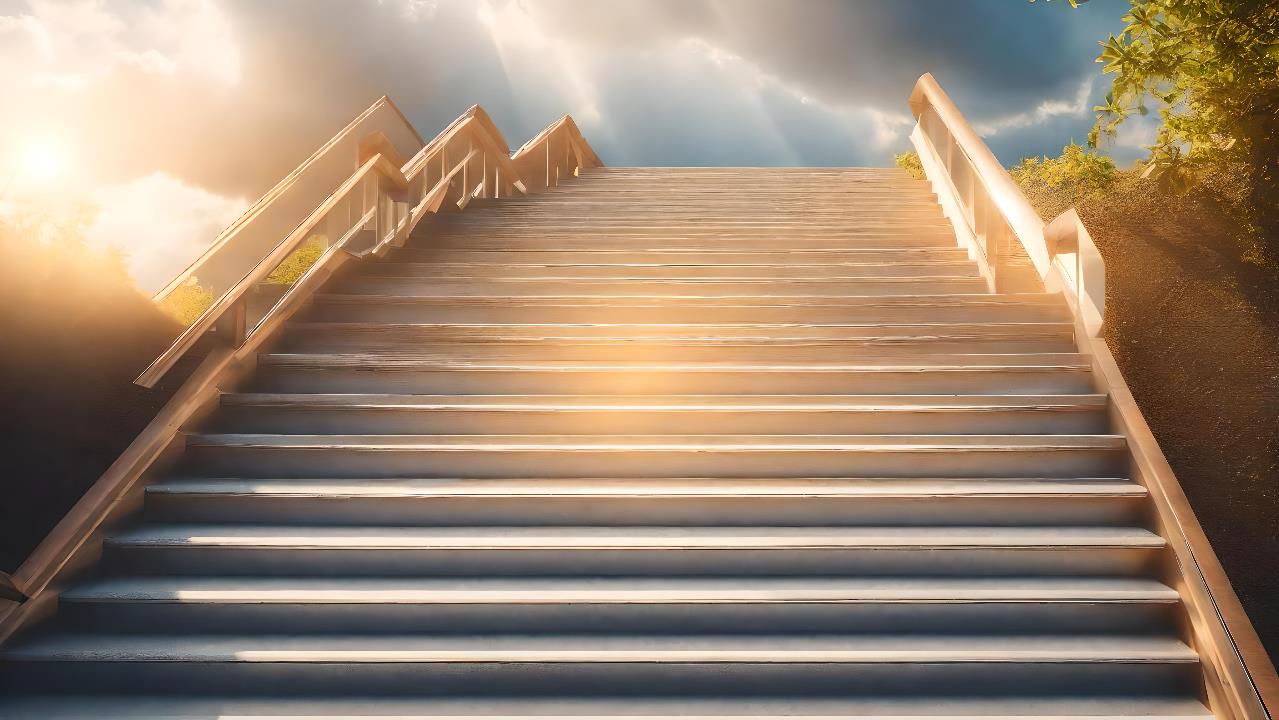 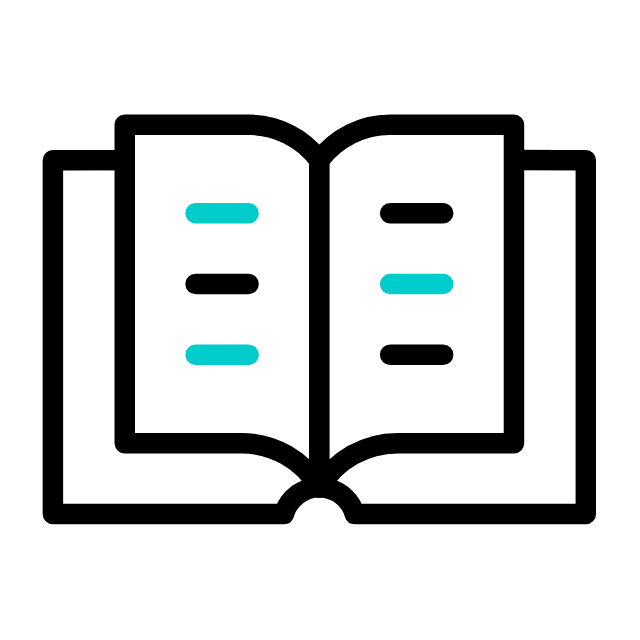 I - A SANTIDADE DE DEUS
2. O Senhor Jesus é Santo
O próprio Senhor Jesus falou sobre a sua santificação: “E por eles me santifico a mim mesmo, para que também eles sejam santificados na verdade” (Jo 17.19).
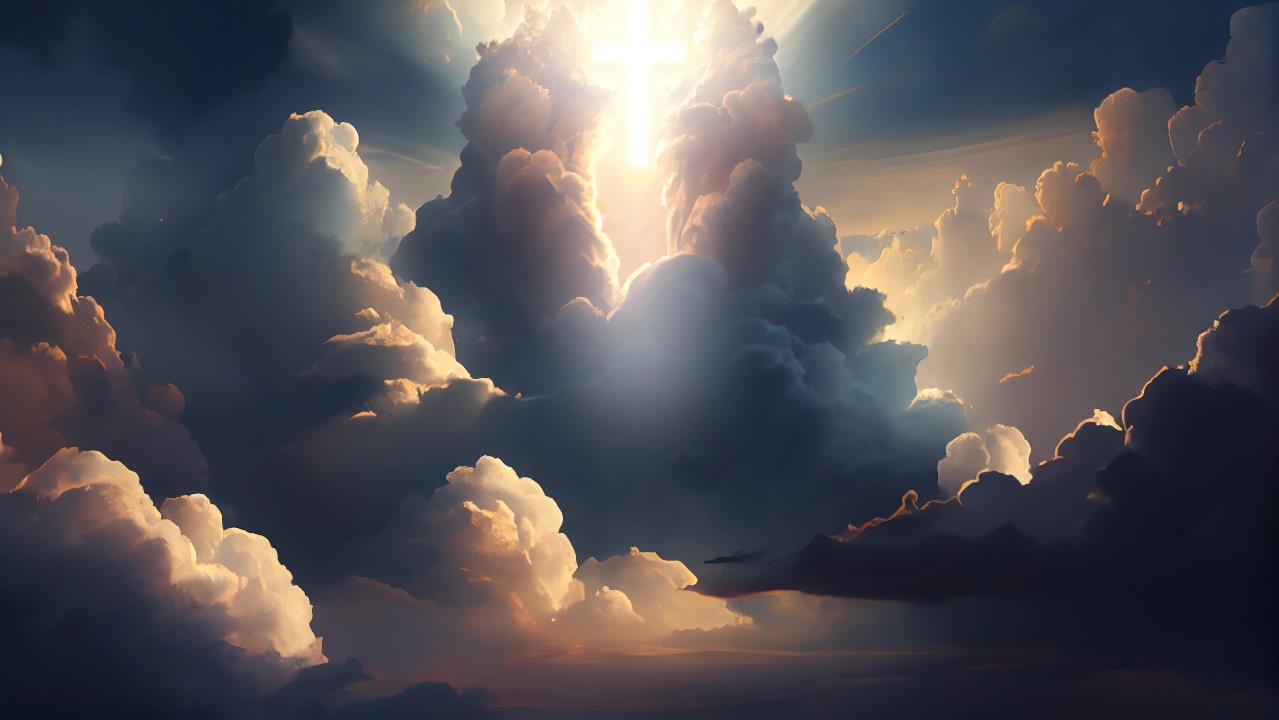 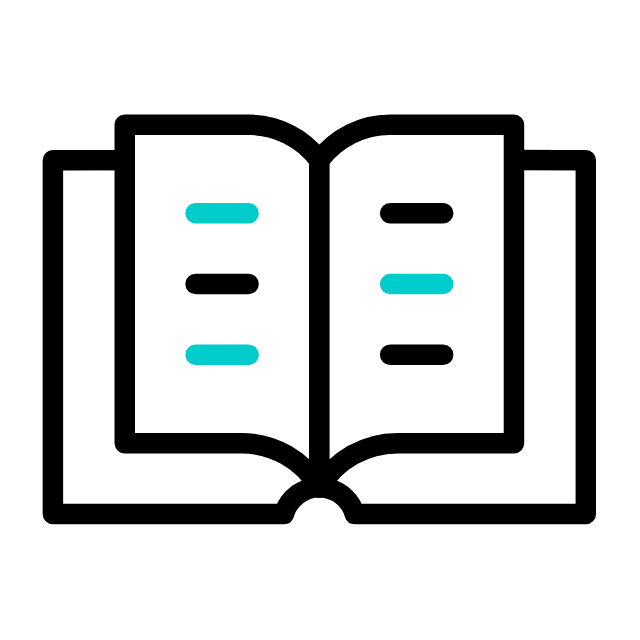 I - A SANTIDADE DE DEUS
3. O Espírito é Santo
O Espírito que Deus deixou para nos guiar na ausência temporária do Senhor Jesus Cristo é chamado de Espírito Santo. Somente pela atuação do Santo Espírito conseguimos praticar a santidade em nossa vida.
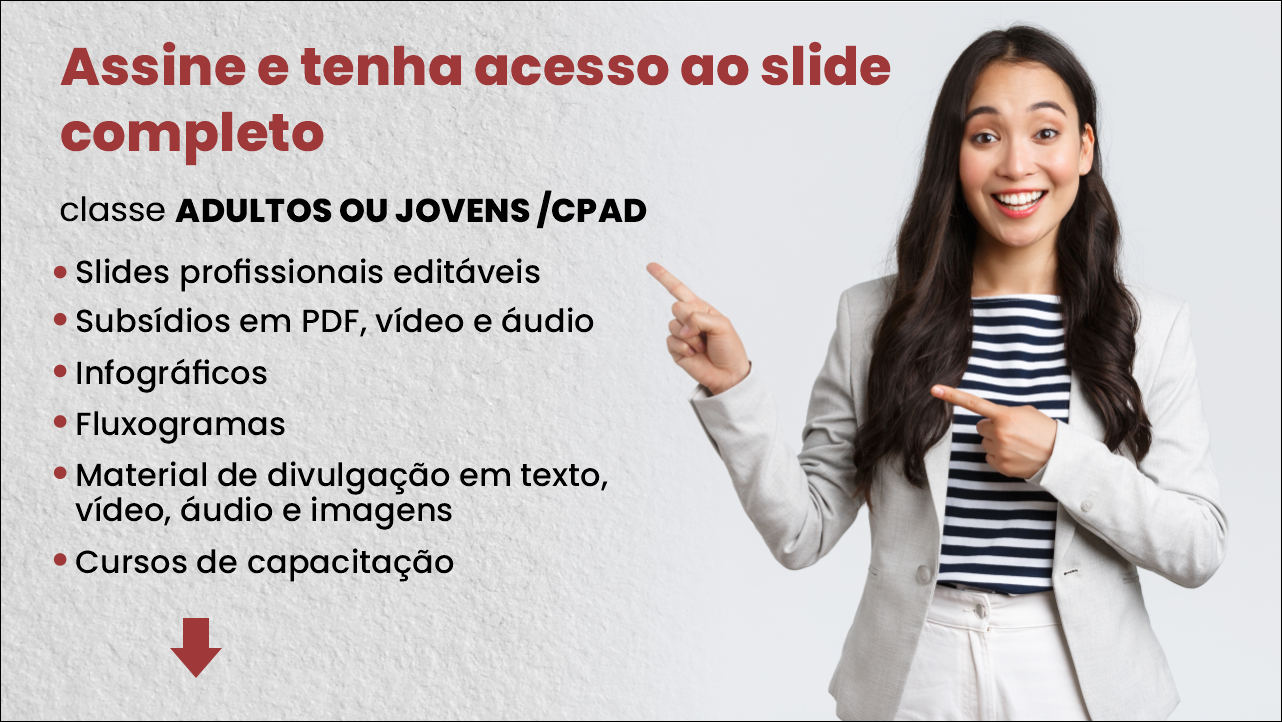 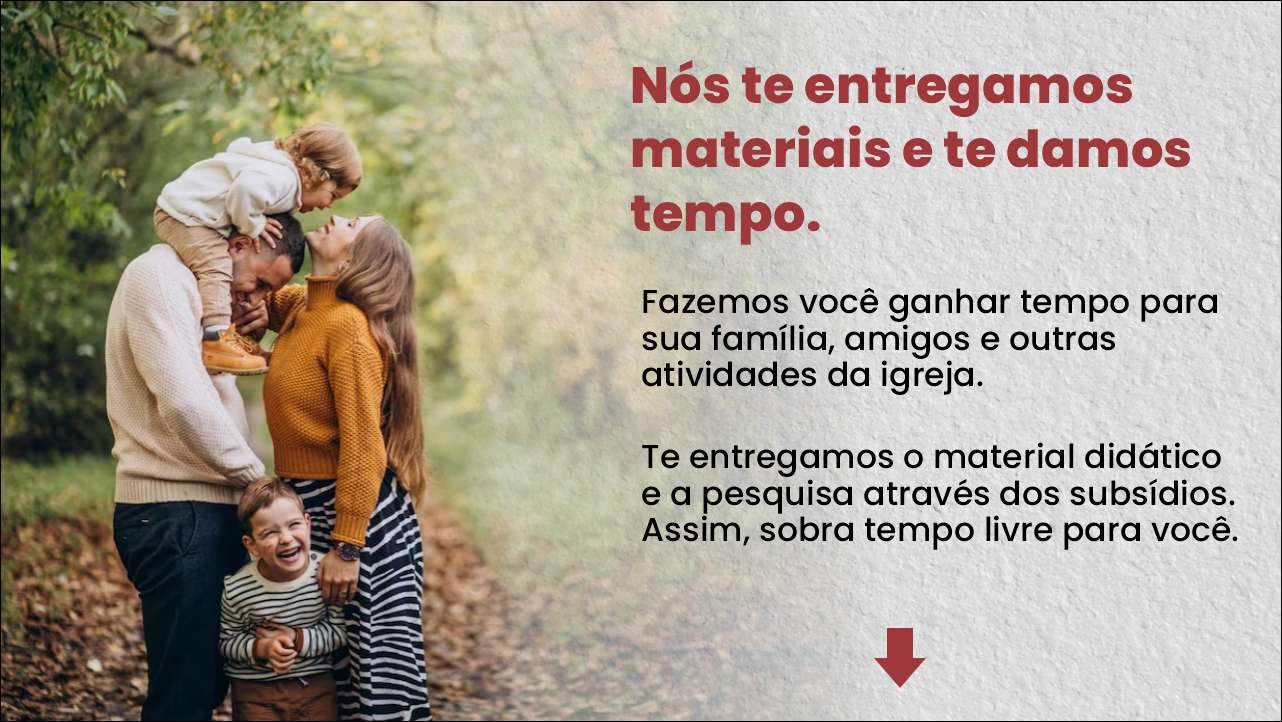 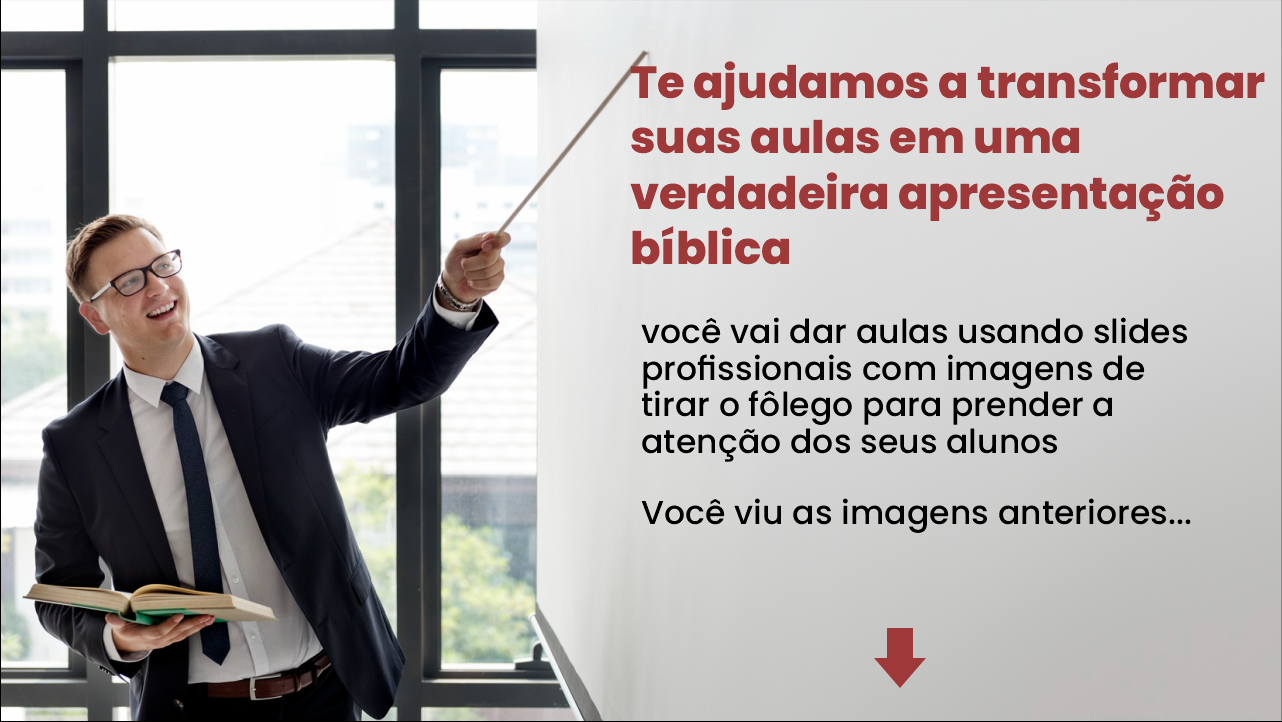 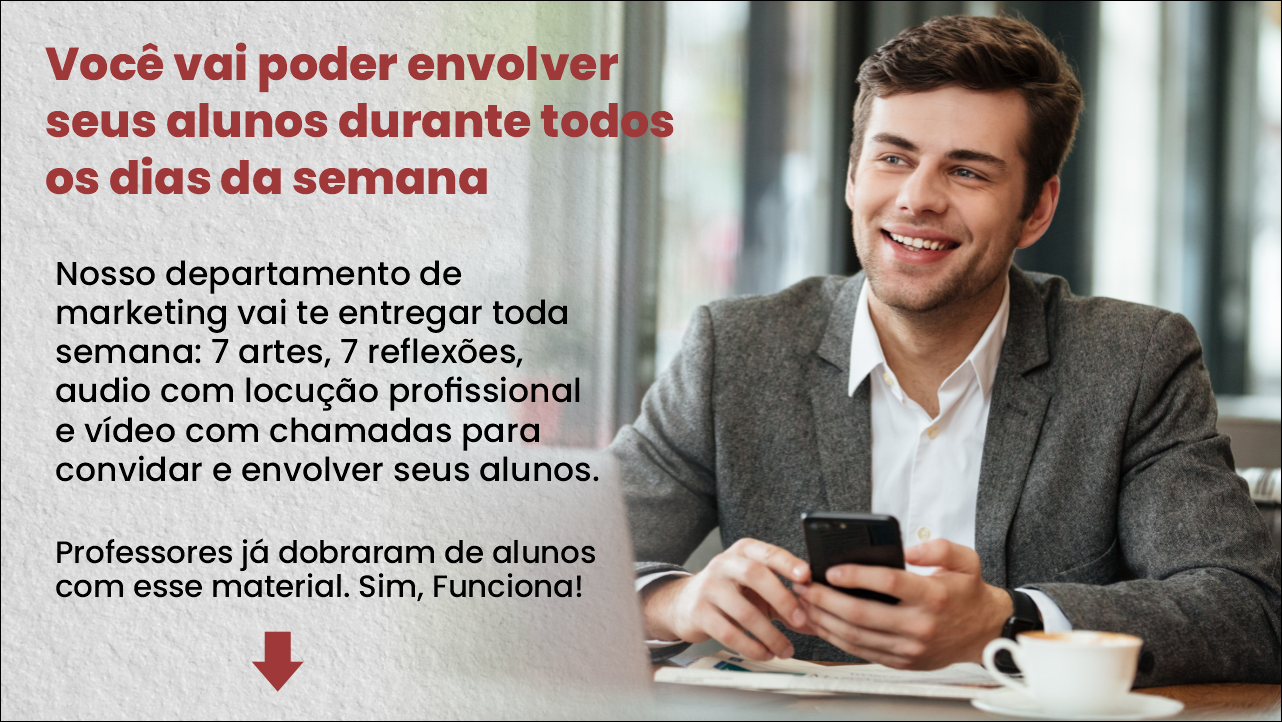